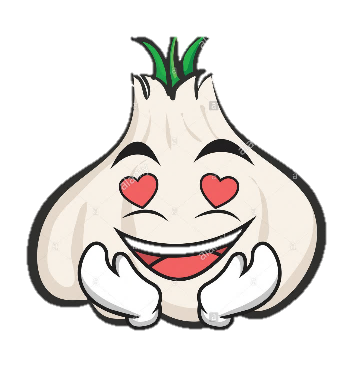 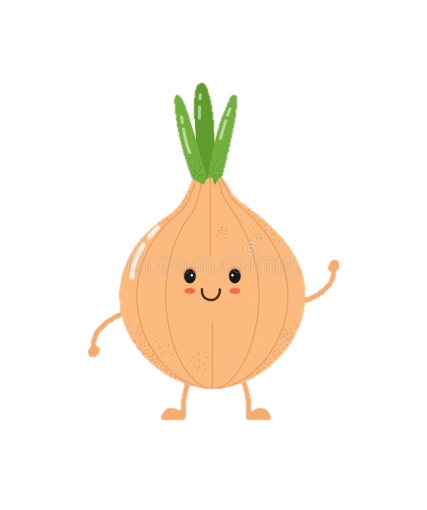 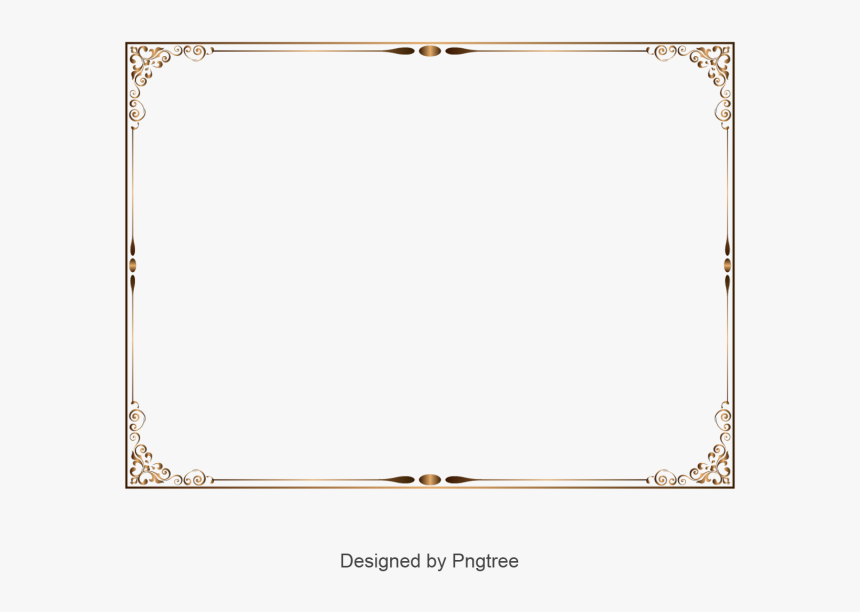 Bài 34
TÌM HIỂU SINH VẬT NGOÀI 
THIÊN NHIÊN
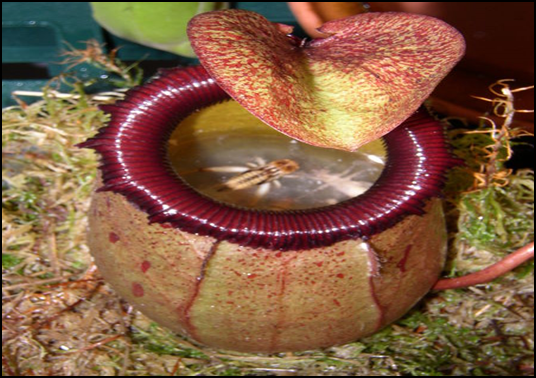 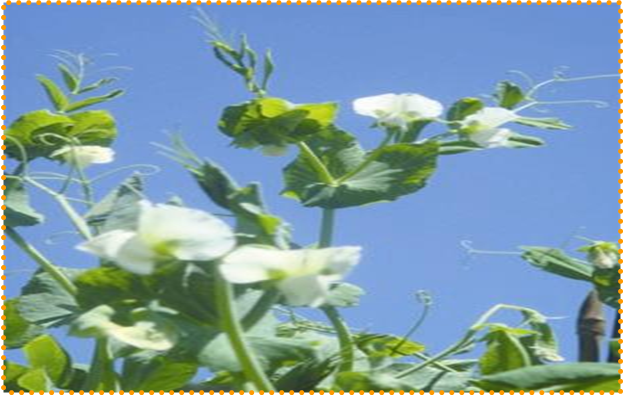 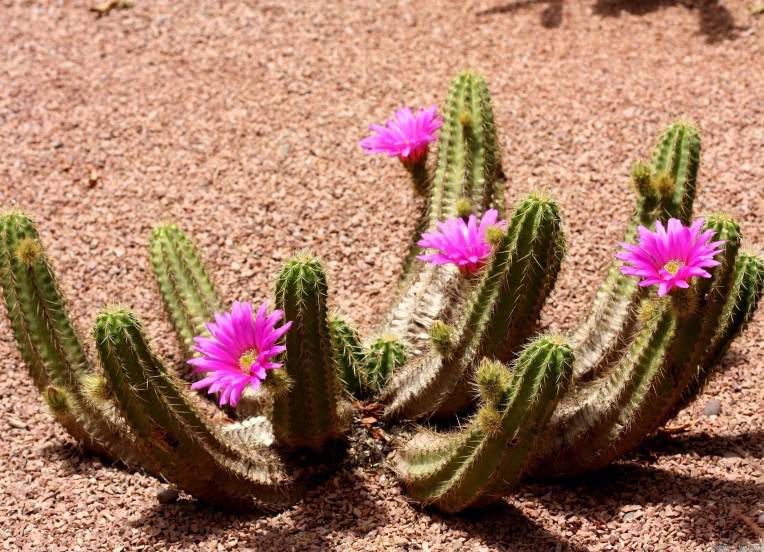 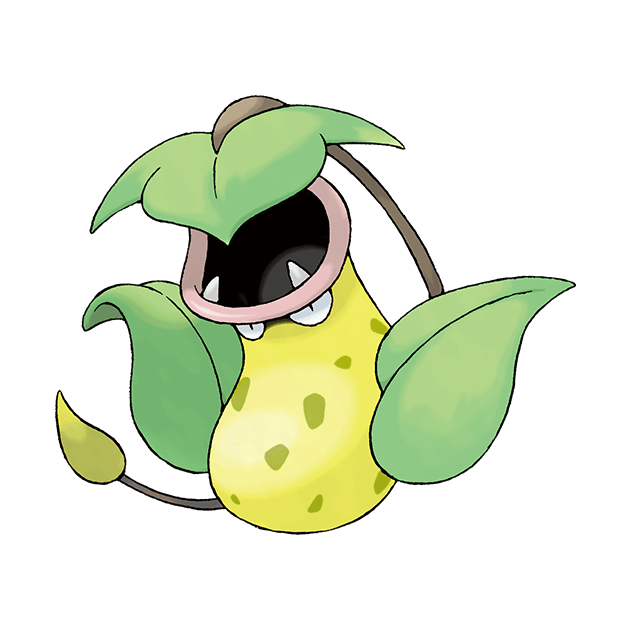 Ai Nhanh hơn
Có hai đội chơi. Các đội sẽ phải kể tên các sinh vật và vai trò của chúng trong thời gian 2 phút. Đội nào kể được nhiều và đúng sẽ nhận được một phần quà.
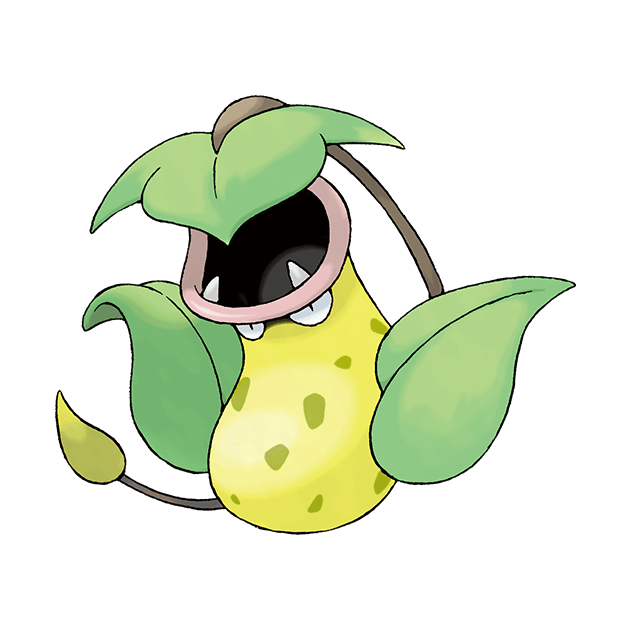 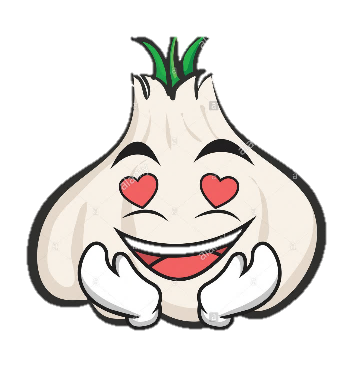 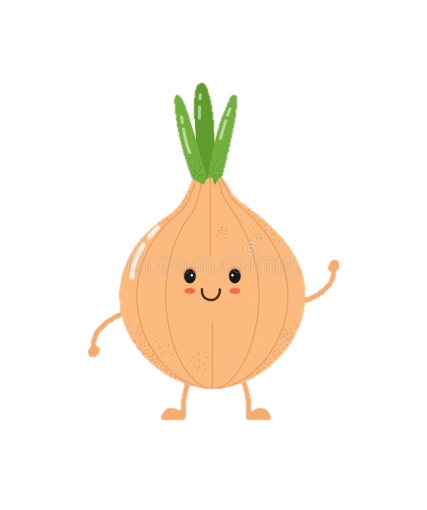 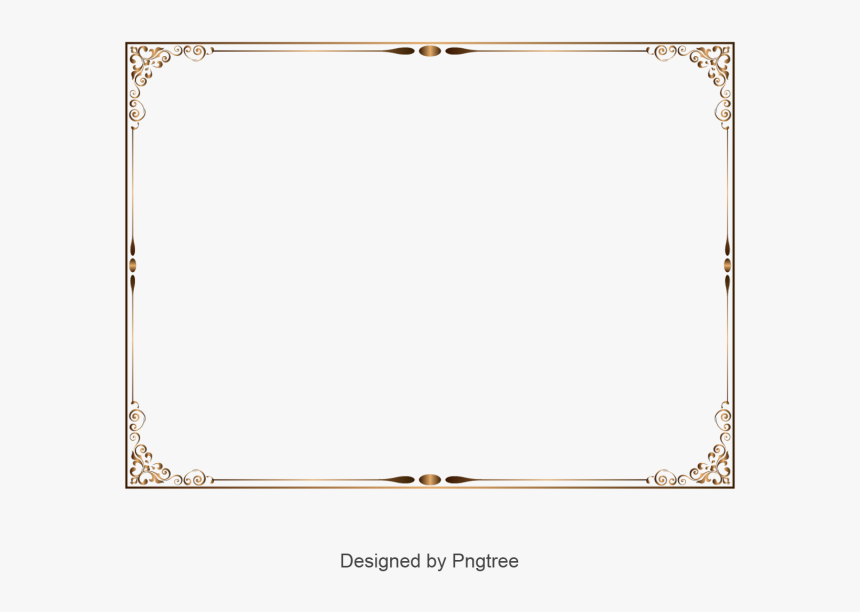 Bài 34
TÌM HIỂU SINH VẬT NGOÀI 
THIÊN NHIÊN
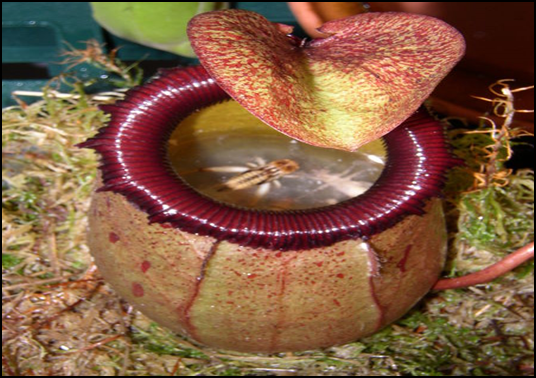 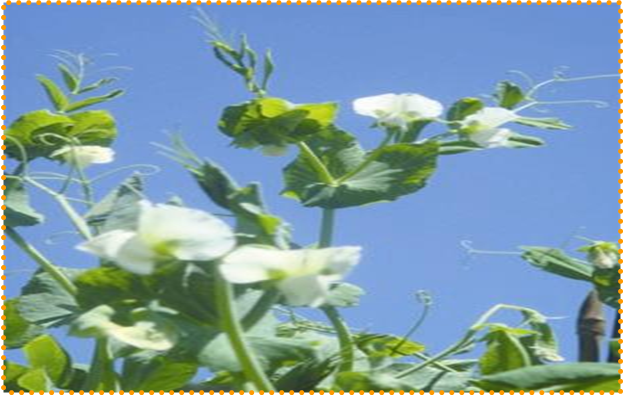 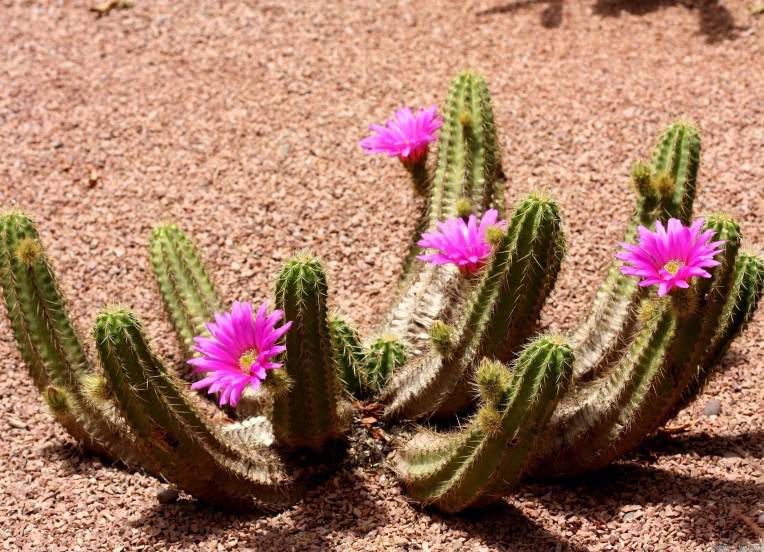 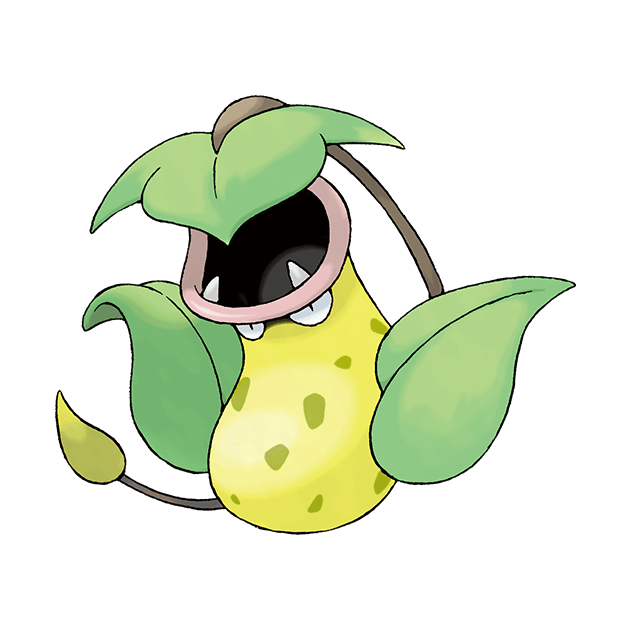 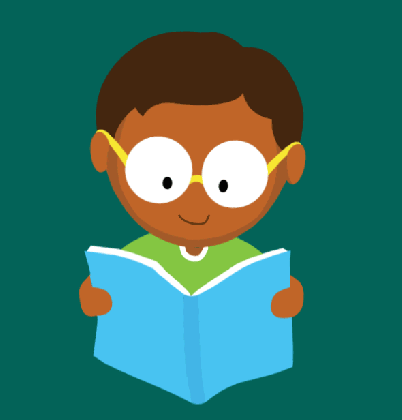 Chuẩn bị:
- Dụng cụ: Kính lúp, máy ảnh, sổ ghi chép, thước dây, bút chì, …
- Tài liệu nhận diện nhanh một số loài sinh vật.
- Địa điểm quan sát: Vườn trường
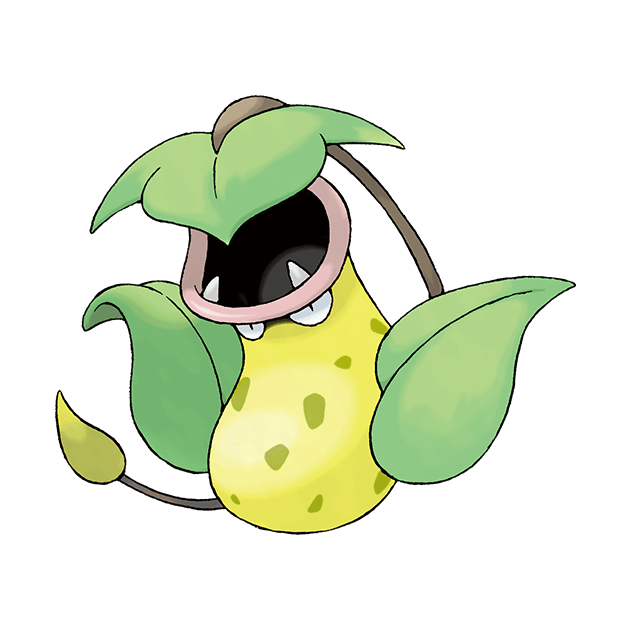 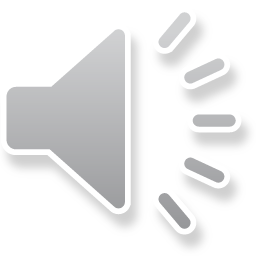 Cách tiến hành:
1. Quan sát, chụp ảnh một số sinh vật ngoài thiên nhiên.
Bước 1: Quan sát bằng mắt thường.
Bước 2: Qua sát bằng kính lúp (những sinh vật có kích thước nhỏ hoặc các bộ phận, cơ quan)
Bước 3: Chụp ảnh.
Bước 4: Ghi chép.
Cách tiến hành:
2. Làm bộ sưu tập ảnh các nhóm sinh vật ngoài thiên nhiên.
Bước 1: Phân loại ảnh theo nhóm
Bước 2: Xác định tên các đại diện nhóm sinh vật.
Bước 3: Làm bộ sưu tần ảnh thực vật, động vật không xương sống, động vật có xương sống.
Cách tiến hành:
3. Tìm hiểu vai trò của sinh vật ngoài thiên nhiên.
Bước 1: Lập sơ đồ vai trò của sinh vật ngoài thiên nhiên.
Bước 2: Đưa ảnh các sinh vật đó vào đúng vai trò theo sơ đồ thiết kế.
Cách tiến hành:
4. Phân loại một số nhóm sinh vật theo khóa lưỡng phân.
Bước 1: Lập sơ đồ khóa lưỡng phân cho các nhóm thực vật, các nhóm động vật (Không xương sống, có xương sống). 
Bước 2: Đưa ảnh các sinh vật đó vào đúng tên theo sơ đồkhóa lưỡng phân đã lập.
Báo cáo: Kết quả tìm hiểu đa dạng sinh vật ngoài thiên nhiên
              Thứ........Ngày……Tháng….năm…….
Nhóm…………………………………………Lớp:………………….
Giới thiệu  Bộ sưu tập ảnh các nhóm sinh vật ngoài thiên nhiên.
2. Vẽ sơ đồ về vai trò của sinh vật ngoài thiên nhiên.
3. Xây dựng khóa lưỡng phân các nhóm sinh vật ngoài thiên nhiên.
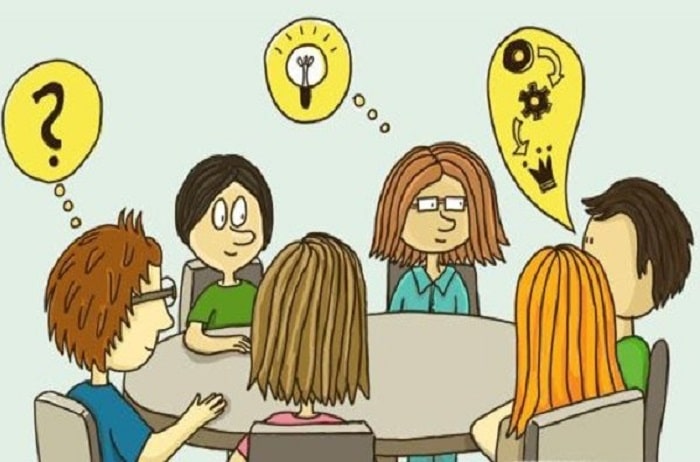 Trình bày bài báo cáo
Các nhóm có thời gian 5 phút trình bày bài thuyết trình của nhóm mình. Các nhóm còn lại nhận xét, cho điểm theo các tiêu chí.
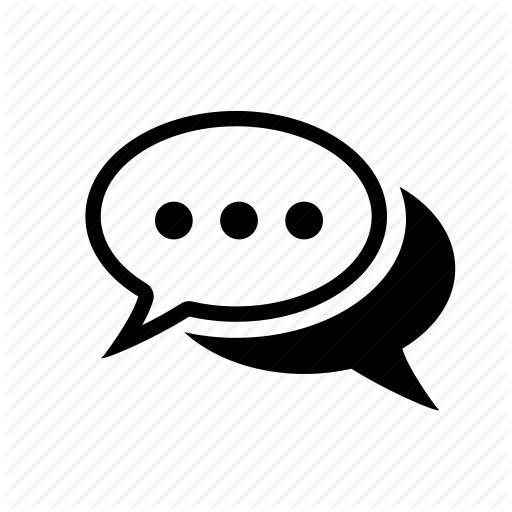 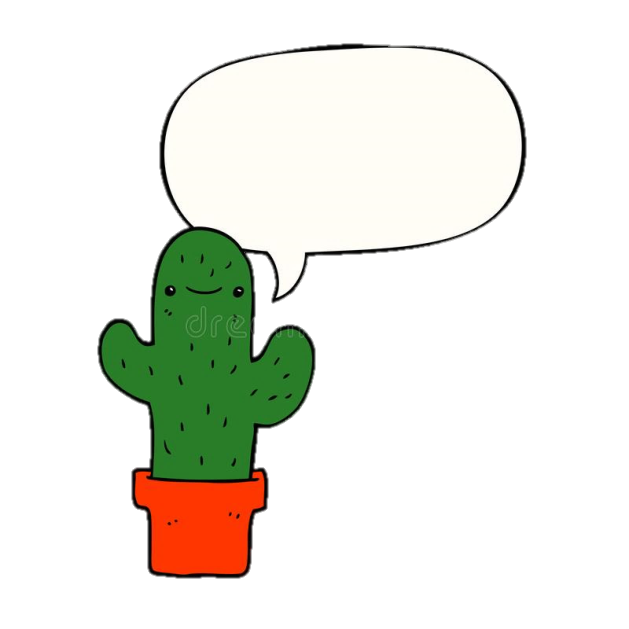 ... ...
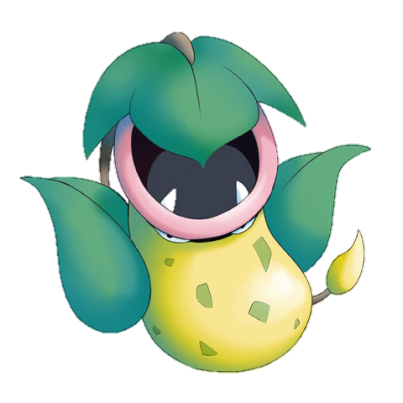 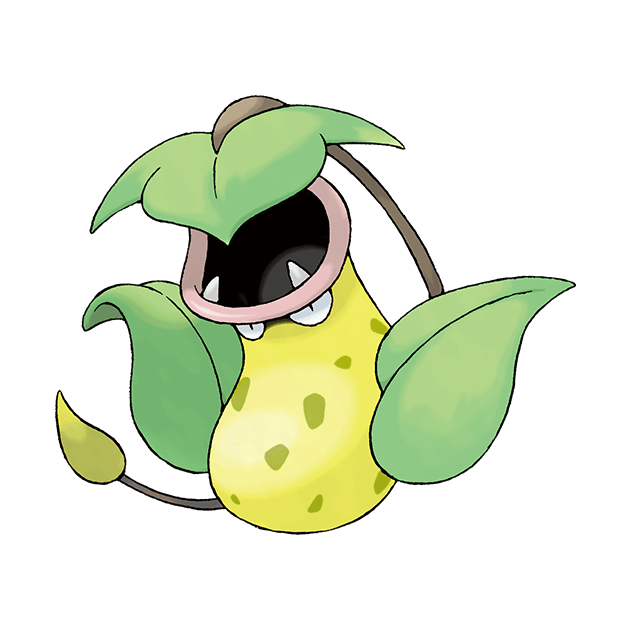 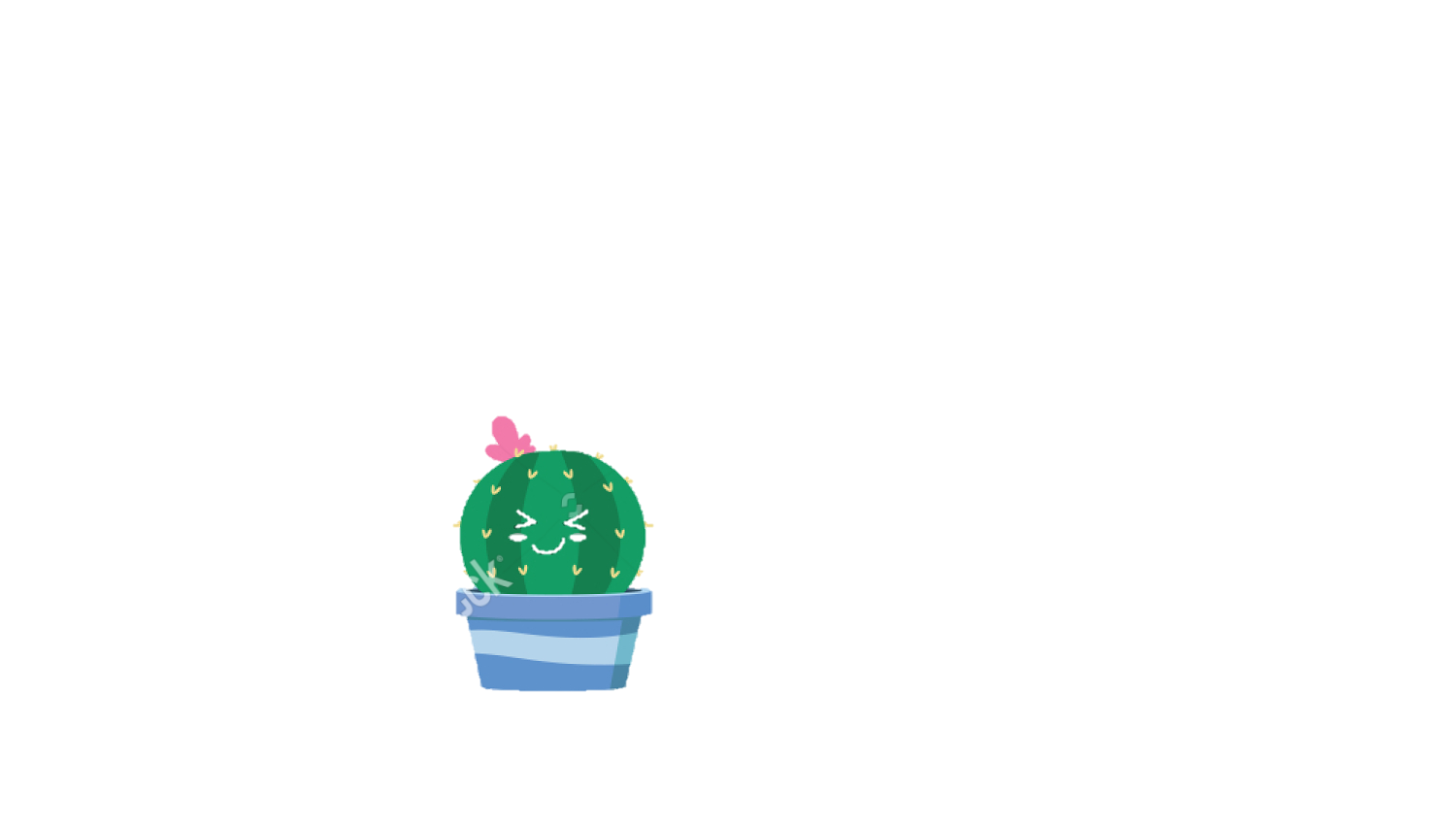 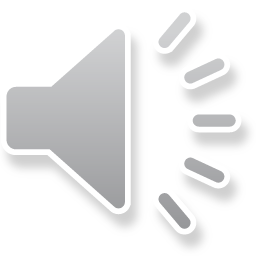 Bảng 1: Đánh giá sản phẩm thu hoạch trong báo cáo
Bảng 2: Đánh giá bài thuyết trình và bài trình bày powerpoint
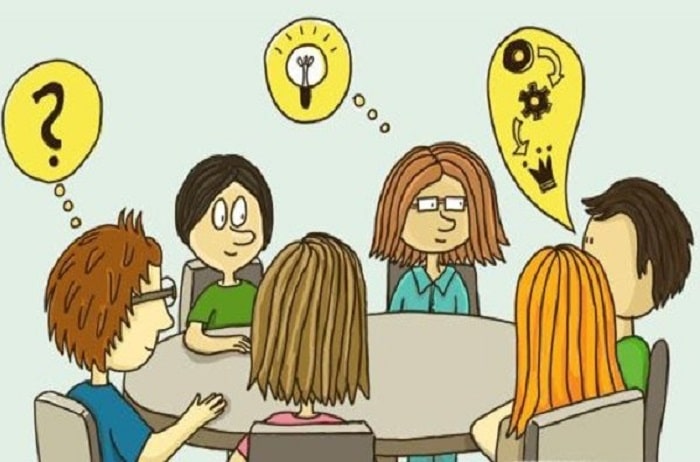 Trình bày bài báo cáo
Các nhóm có thời gian 5 phút trình bày bài thuyết trình của nhóm mình. Các nhóm còn lại nhận xét, cho điểm theo các tiêu chí.
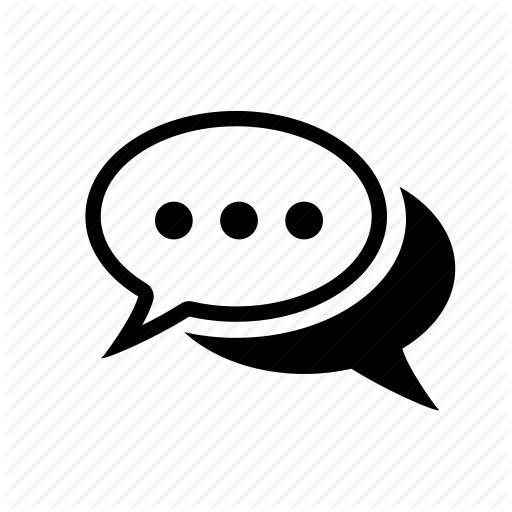 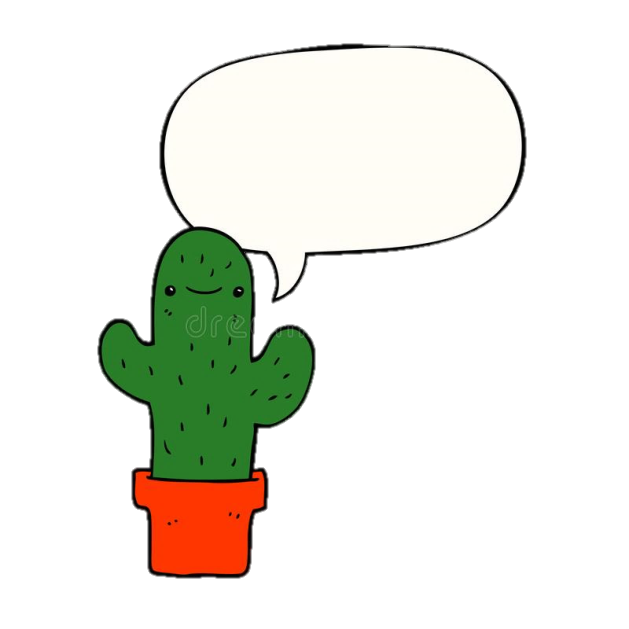 ... ...
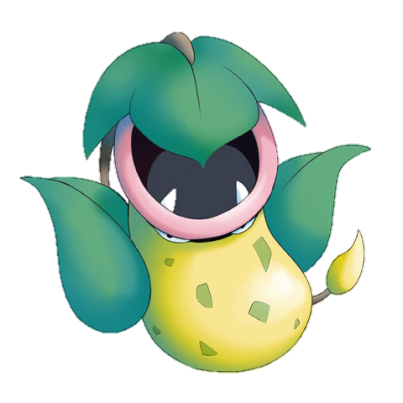 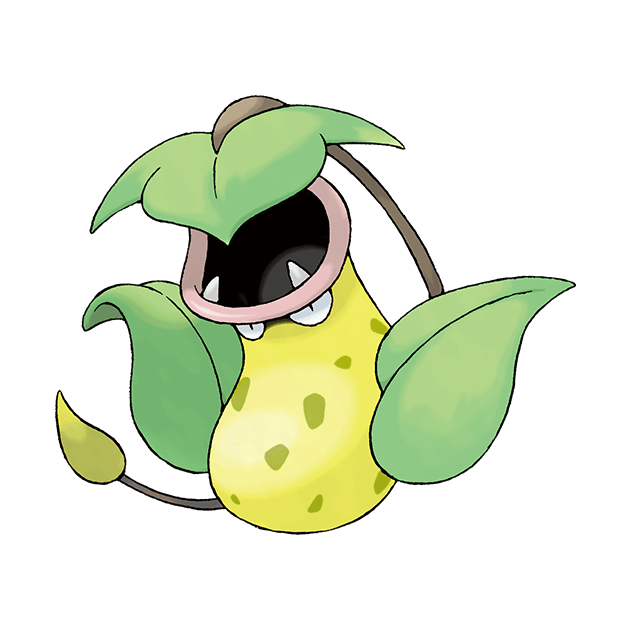 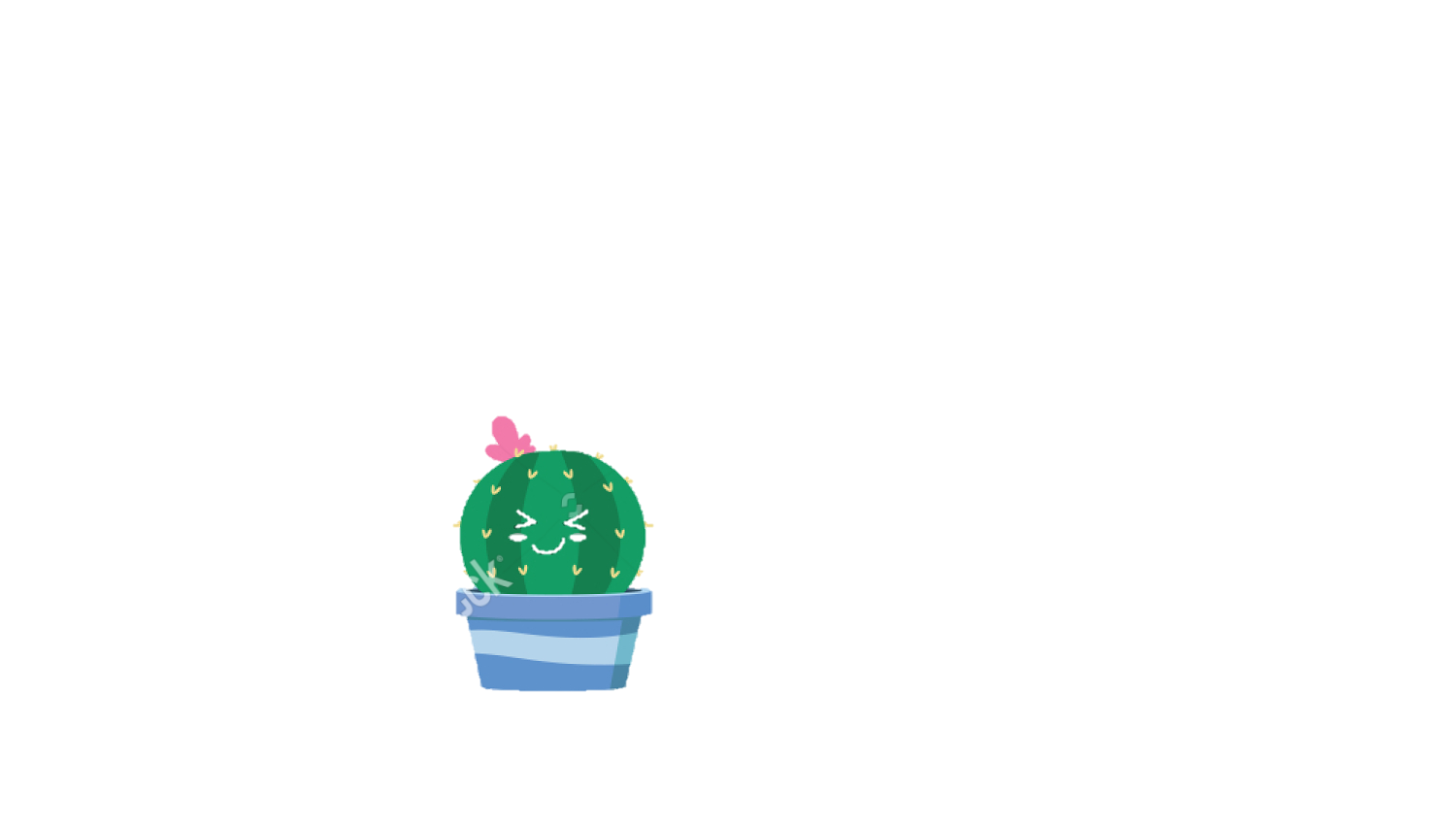 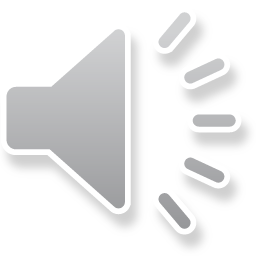 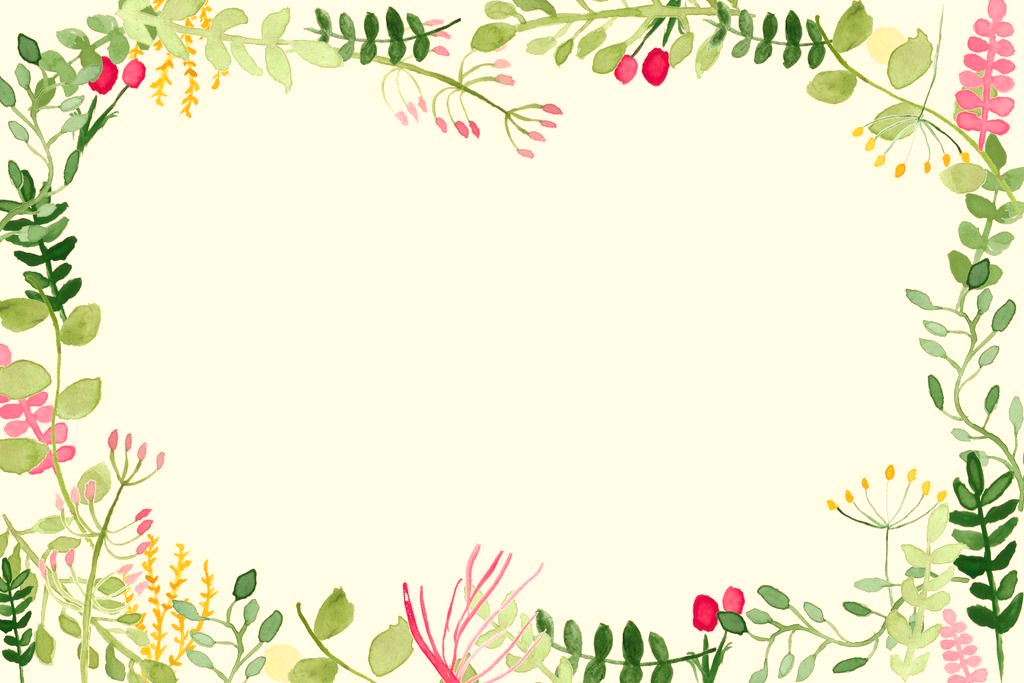 Thanks for watching